Бездротові мережіЛекція 2
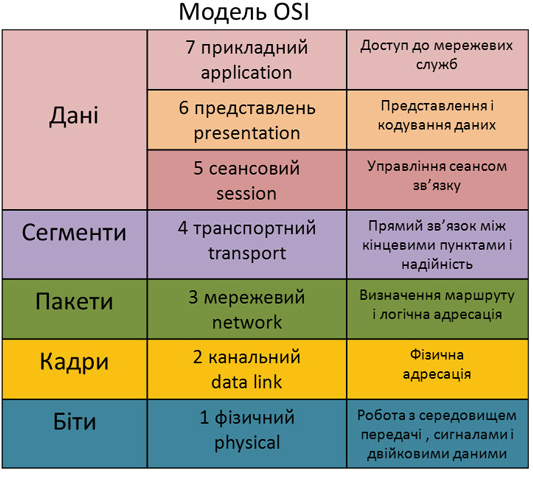 Wi-Fi
Підрівень управління логічним каналом
 (Logical Link layer, LLC)
Канальний рівень (Data Link layer)
Підрівень управління доступом до середовища
 (Media Access Control, MAC)
Підрівень управління логічним каналом (LLC):
Управління передачею даних;
Забезпечує перевірку і правильність передачі інформації по з'єднанню.

Підрівень управління доступом до середовища (МАС):
Спільне використання загального середовища передачі;
Адресація
Не є обов’язковим
Чому в Wi-fi не працює csma/cd 1
Проблема «прихованої» станції
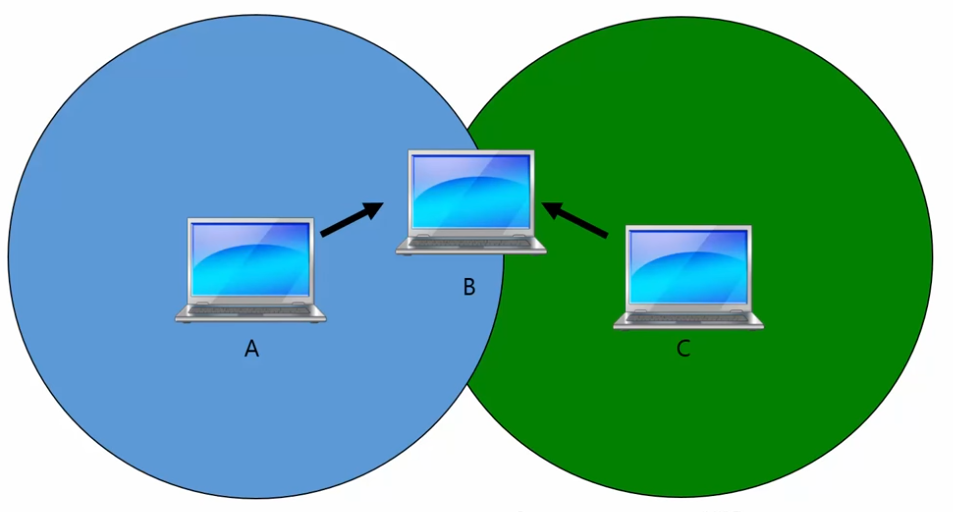 Чому в Wi-fi не працює csma/cd 2
Проблема «Засвіченої» станції
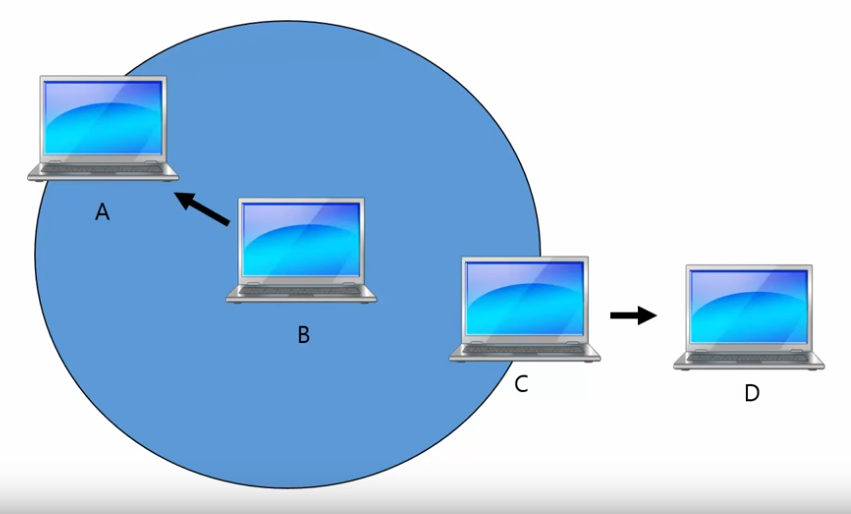 Чому в Wi-fi не працює csma/cd 3
Підтвердження отриманих даних
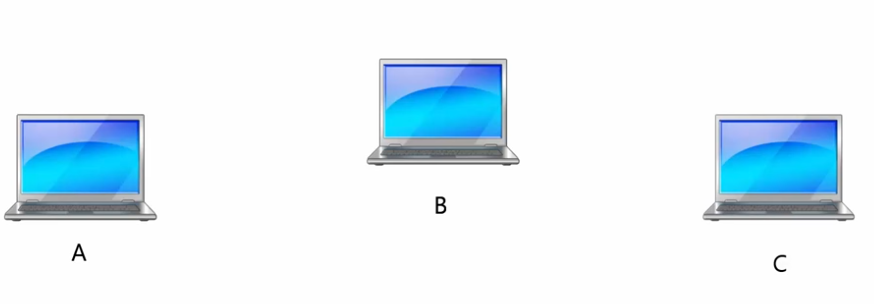 повідомлення
повідомлення
підтвердження
Пошук колізії в wi-fi
Відсутність підтвердження отриманого кадру

Колізії в  wi-fi дуже негативно впливають на швидкість (передача кадру, тайм-аут очікування підтвердження)
Метод доступу до середовища в Wi-Fi  CSMA/CA – множинний доступ з прослуховуванням несучої частоти і запобіганням колізій
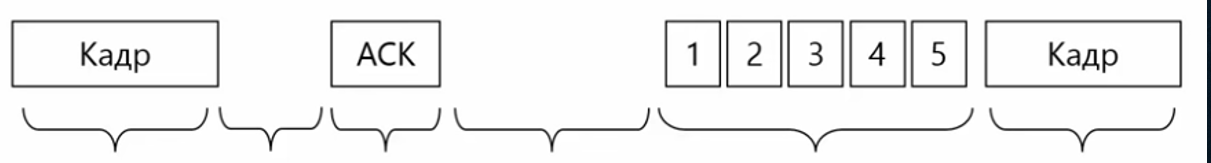 Підтвердження
Передача 
кадру
Період 
мовчання
Передача 
кадру
Короткий 
міжкадровий
 інтервал
Короткий 
міжкадровий
 інтервал
CSMA/CA without RTS (request to send)
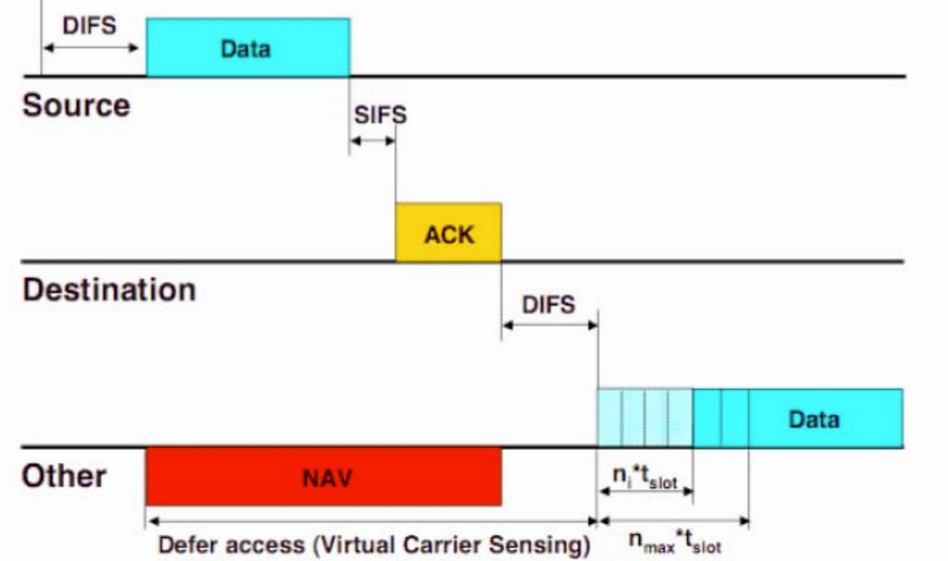 mACAW
Multiple Access with Collision Avoidance for Wireless вирішує проблеми прихованої і засвіченої станцій
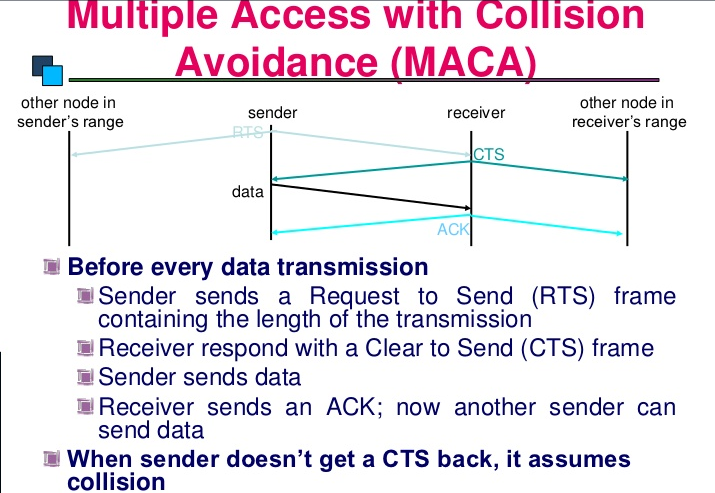 CSMA/CA with RTS (request to send) - MACAW
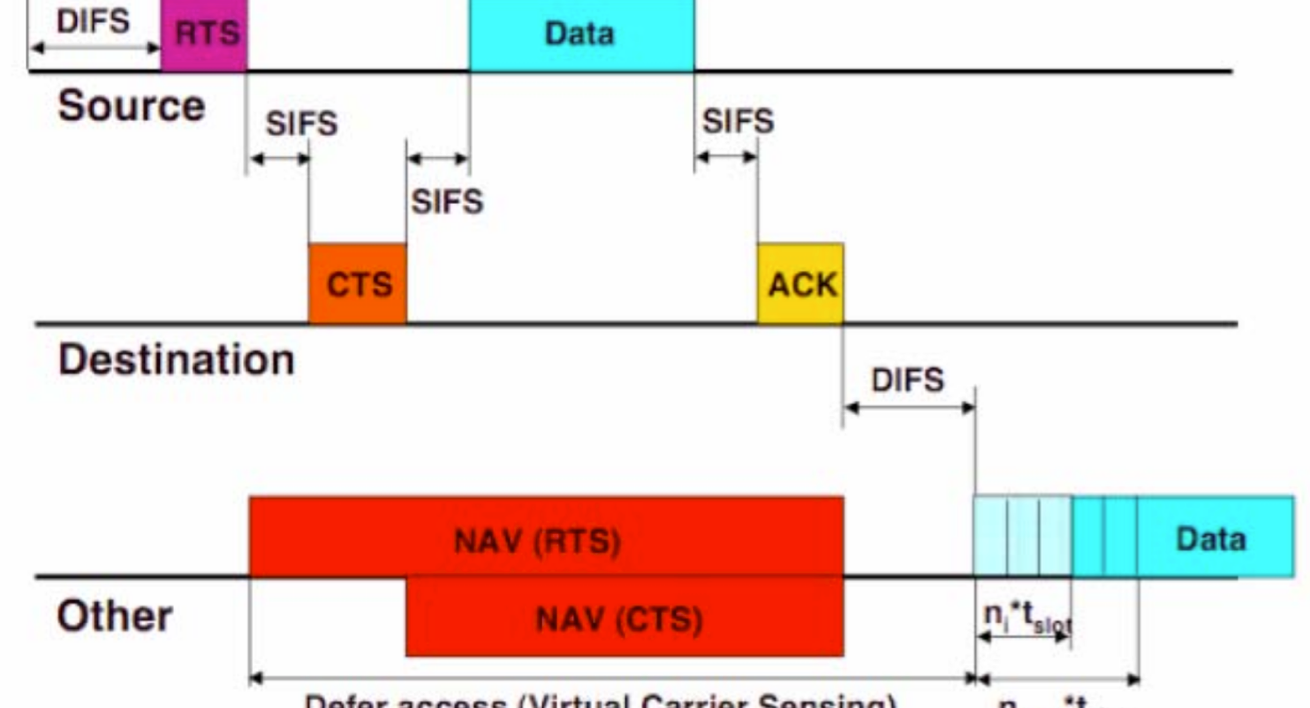 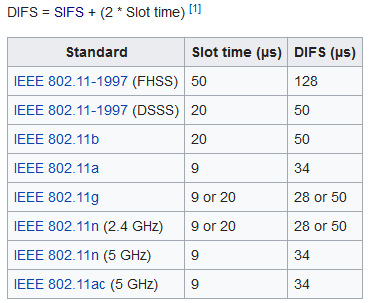 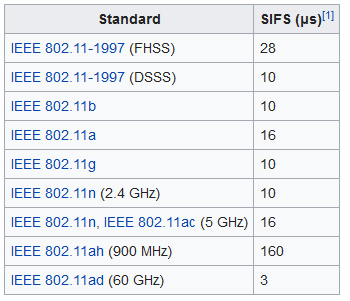 Вирішення проблеми засвіченої станцій
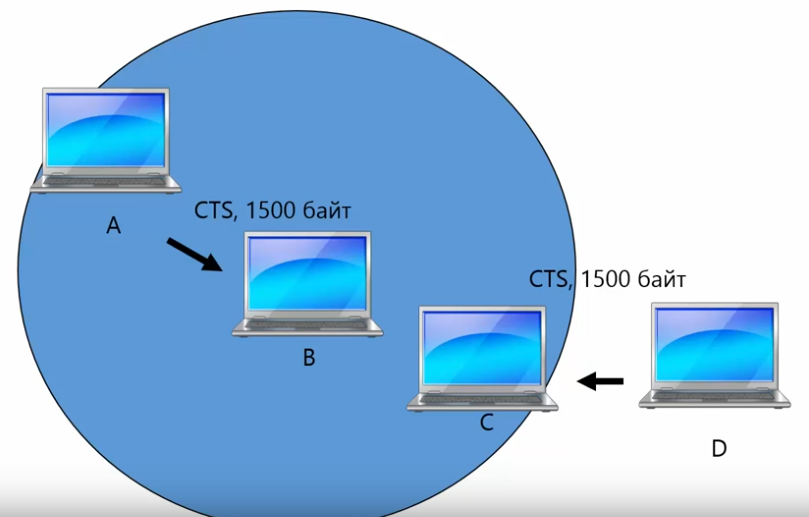 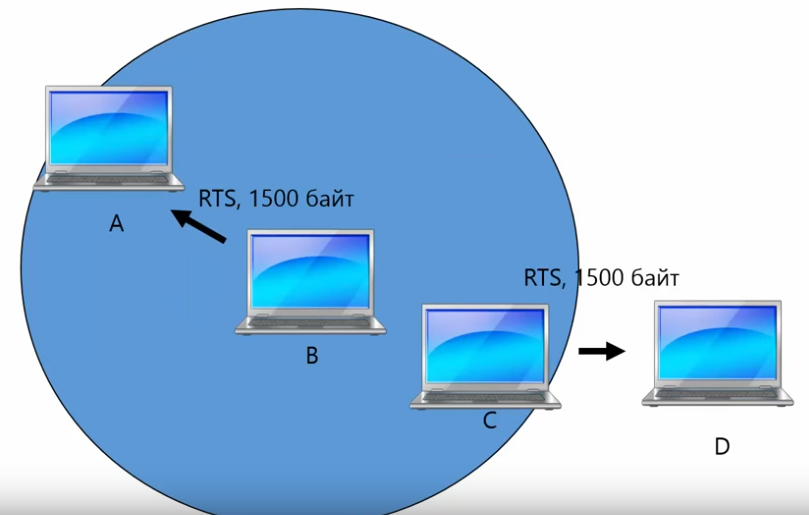 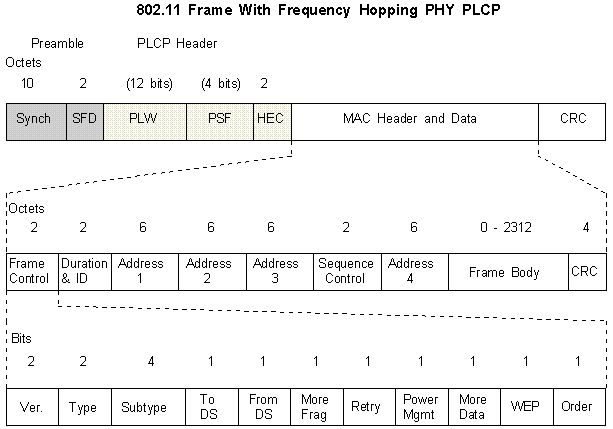 Synch – Преамбула з 80 бітів. Це '0‘ та '1‘ що йдуть по черзі. 

SRD - the Start Frame Delimiter is 16 bits 0000 1100 1011 1101 

PLW - the PLCP_PDU Length Word поле з12 бітів Що вказує кількість бітів в кадрі.
 Перша послідовність PLCP заголовка. Передається зі швидкістю 1Mbps! 

PSF - the PLCP Signalling Field використовує 4 біта щоб показати швидкість 
завантаження MAC заголовка.
Перший біт – завжди '0'. Біти з 1 по 3 вказують на швидкість завантаження даних



HEC - the Header Error Check is a 16 bit error check for the PLCP header.
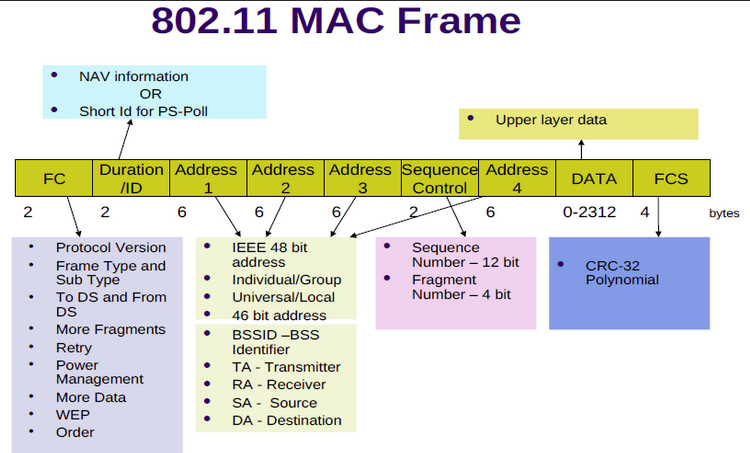 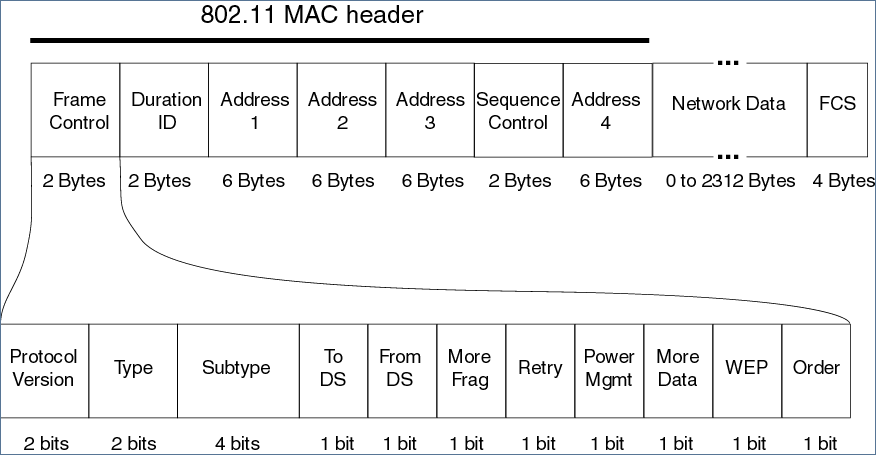 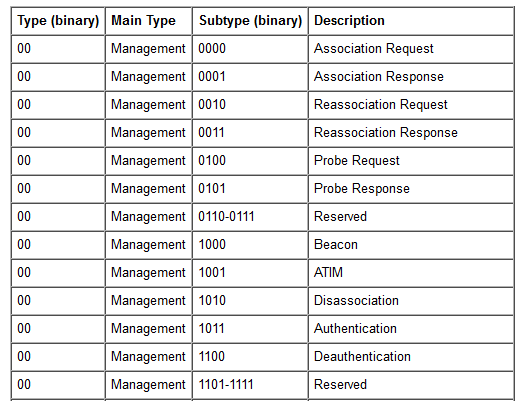 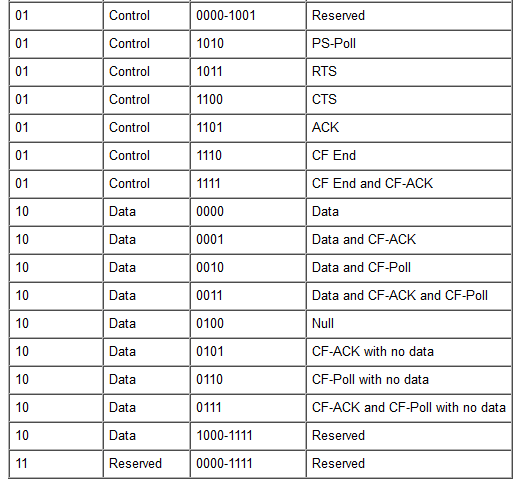 To DS – вказує, що кадр прийшов з  AP до DS

From DS - вказує, що кадр прийшов від DS

More Frag – вказує, що кадр є частиною більшого кадру і очікуються ще фрагменти. 

Retry – вказує, що цей кадр посилається повторно

Power Mgmt – вказує в якому режимі працює передавальний пристрій клієнта (енергозбереження)

More Data – вказує на те, що прибудуть ще кадри. 

WEP – повідомляє про WEP як систему шифрування тіла кадра

Order – вказує, що кадр надісланий відповідно до 'Strictly Ordered Class' (рідко вживається)
Duration & ID – Тривалість і ідентифікатор. Використовуєтсья при обрахунку NAV. За замовчуванням – 0

Address 1 – Адреса отримувача BSS. Якщо To DS встановлено, це адреса AP; якщо From DS встановлено -  бездротового пристрою ( ноутбука чи телефона).

Address 2 – Адреса отримувача BSS. Якщо From DS встановлено – це адреса  AP; якщо To DS встановлено -  бездротового пристрою ( ноутбука чи телефона)

Address 3 – якщо адреса1 включає пункт призначення, то Address 3 включає адресу відправника. Так само, якщо Address 2  включає адресу відправника Address 3 включає пункт призначення. 

Address 4 – Якщо задіяна Wireless Distribution System (WDS) (зв’язок від  AP до AP), тоді Address 1 буде містити адресу AP отримувача ; Address 2 містити адресу AP відправника ; Address 3 містити адресу AP пункту призначення і Address 4 - адресу бездротового пристрою ( ноутбука чи телефона). 

Sequence Control - містить Fragment Number і Sequence Number що вказує на номер кадру в послідовності 

Frame Body – тіло кадру. До  2312 байт

CRC - 32-bit Cyclic Redundancy Check всього кадру 802.11
Пристрої користувача можуть працювати в двох режимах пошуку мережі:
1. Режим пасивного сканування (Passive Scanning) - тихо слухаємо ефір.Досить повільний режим, тому що призначене для користувача пристрій повинен послідовно прослуховувати всі частотні канали підтримуваного діапазону в надії виявити Beacon точок доступу.
2. Режим Активного сканування (Active Scanning) - активно послилаемо запити в ефір.Пристрій посилає фрейми типу Probe Request по всім частотним каналам в підтримуваному діапазоні часто із зазначенням шуканого SSID мережі (direct probe request) або без SSID (null probe request). Активне сканування значно підвищує динаміку роботи з мережею і допомагає у вирішенні таких завдань, як, наприклад, забезпечення швидкого роумінгу і т.п., але і створює деяку додаткове навантаження на мережу.
Типи кадрів
Контрольні кадри – Control frames
Кадри керування  - Management Frames
Кадри даних – Data Frames
1. Association request,2. Association response,3. Reassociation request,4. Reassociation response,5. Probe request,6. Probe response,7. Beacon,8. ATIM (Announcement traffic indication mesage),9. Disassiciation,10. Authentication,11. Deauthentication,12. Action,13. Action No Ack,14. Timing advertisement
Management Frames
Control Frame Types
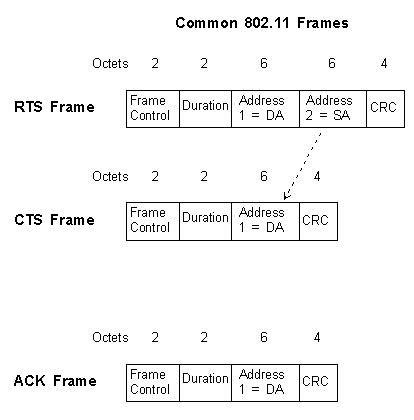 1. PS-Poll (Power Save Poll)
2. RTS (Request to Send)
3. CTS (Clear to Send)
4. ACK (Acknolegement)
5. CF-End (Contention Free-End)
6. CF-End + CF-ACK
7. Block ACK Request (BlockAckReq)
8. Block ACK (BlockAck)
9. Control wrapper.
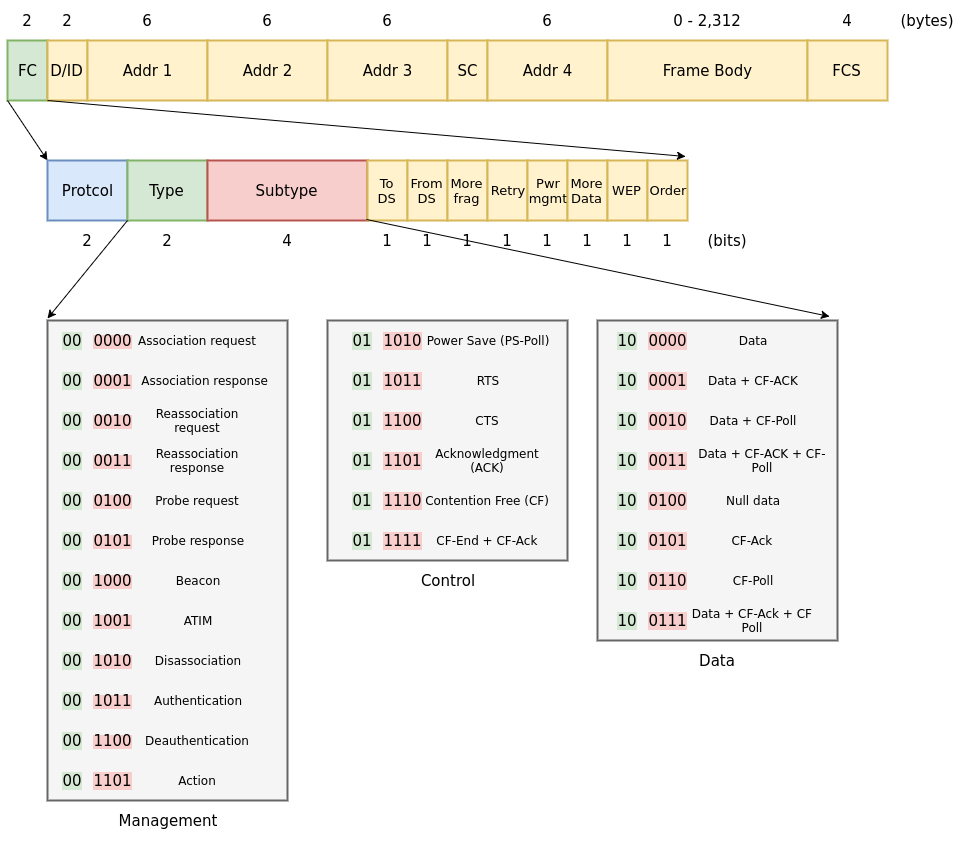 Трошки Wireshark’у)
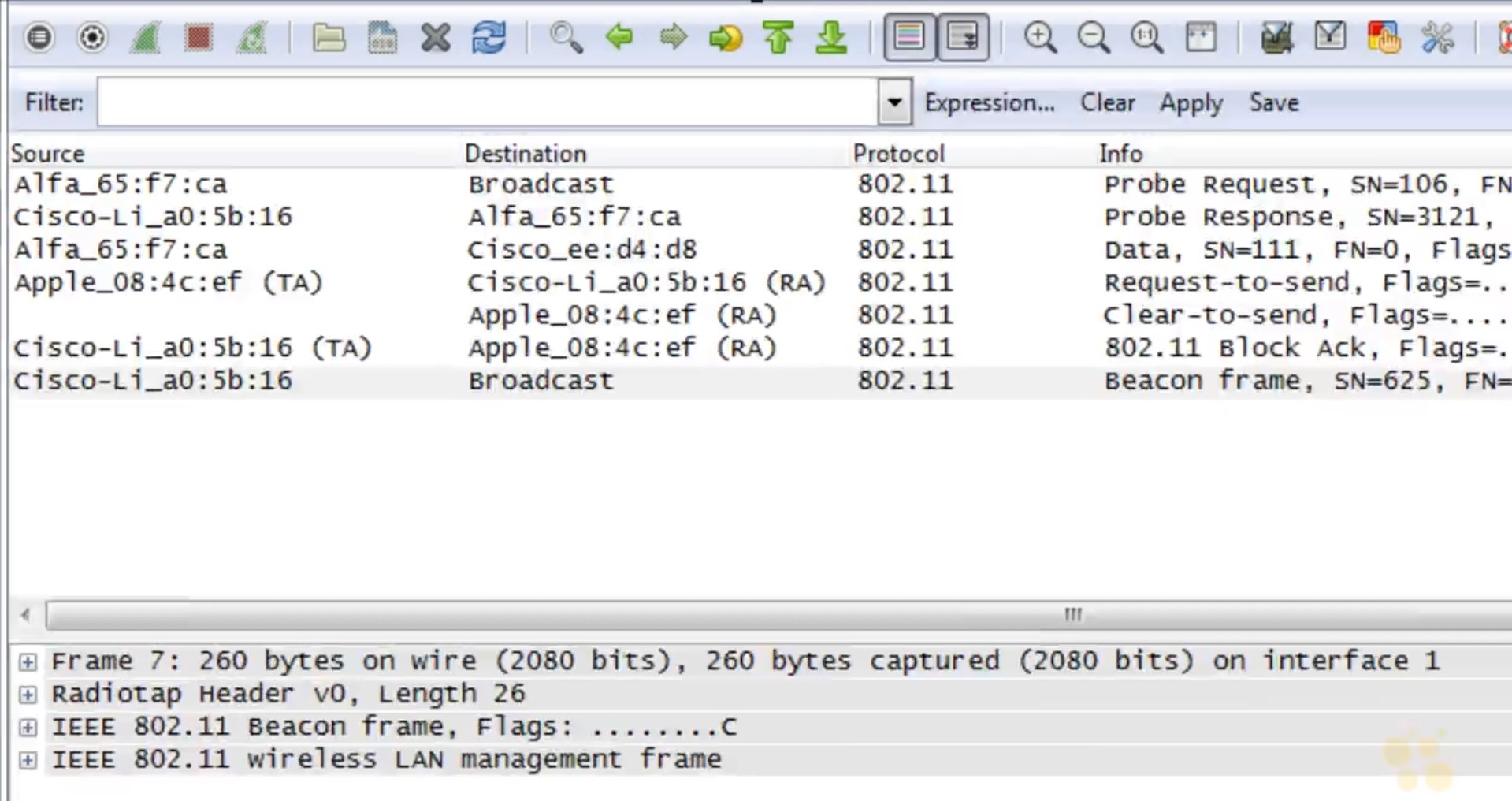 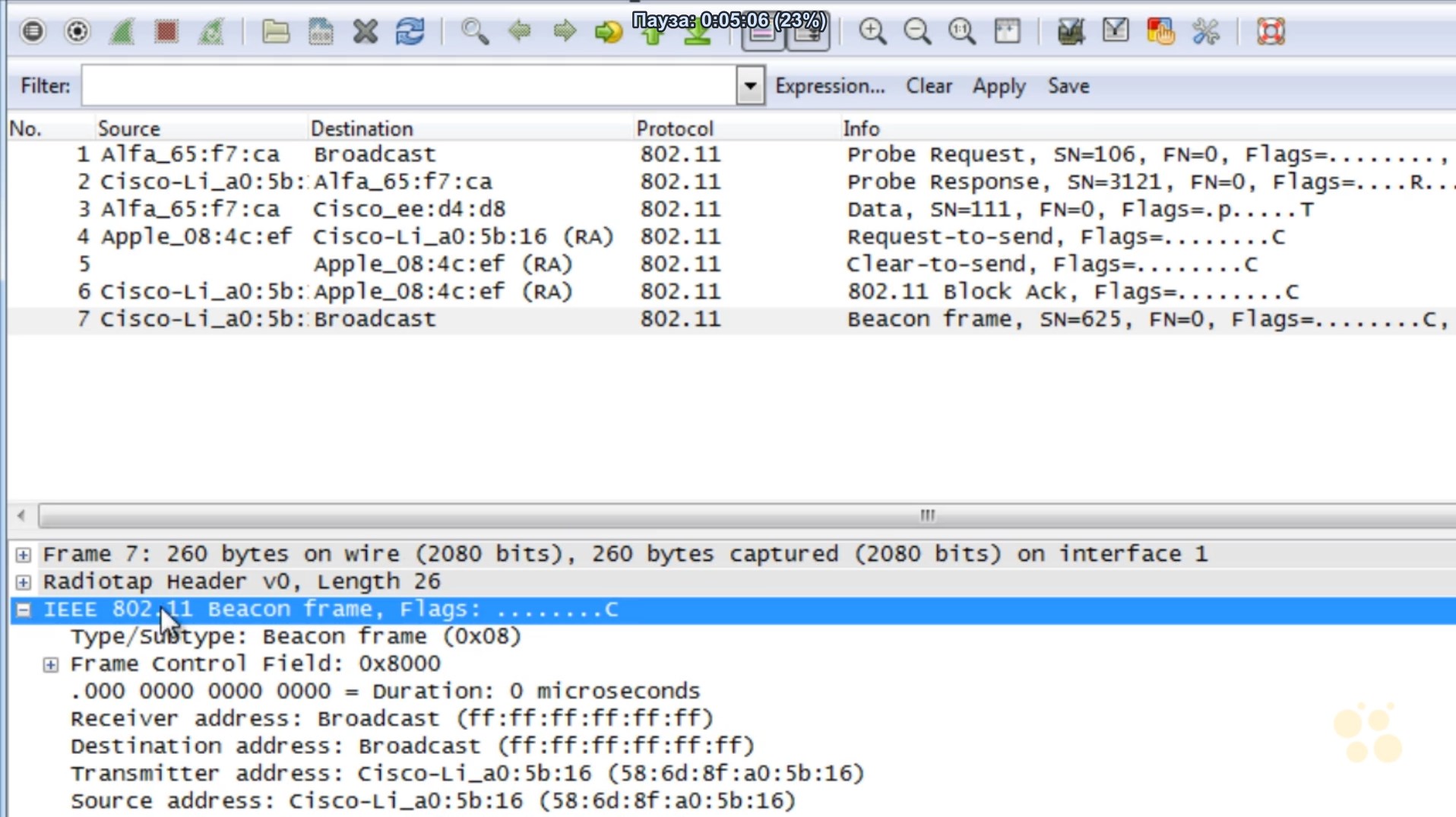 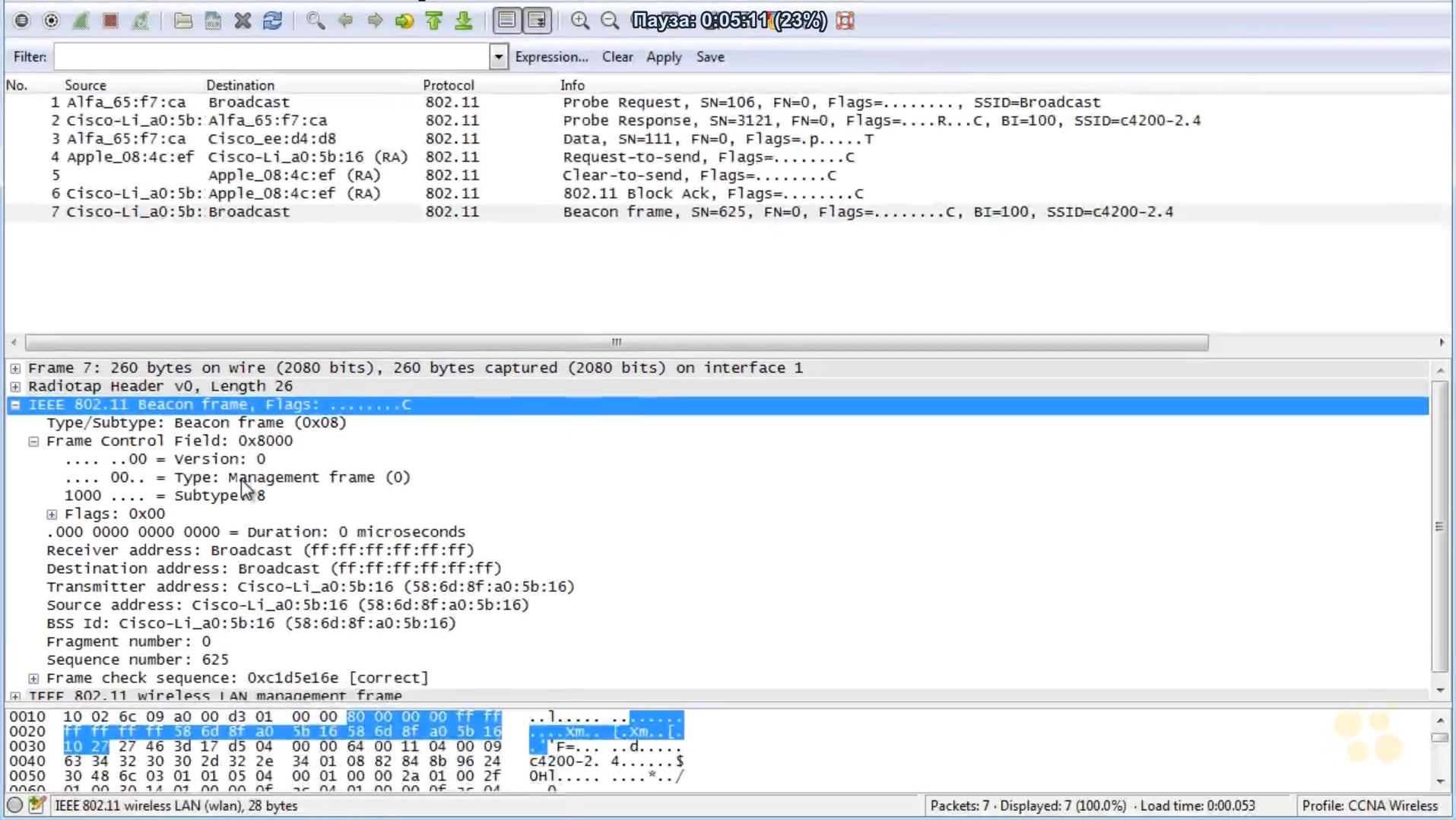 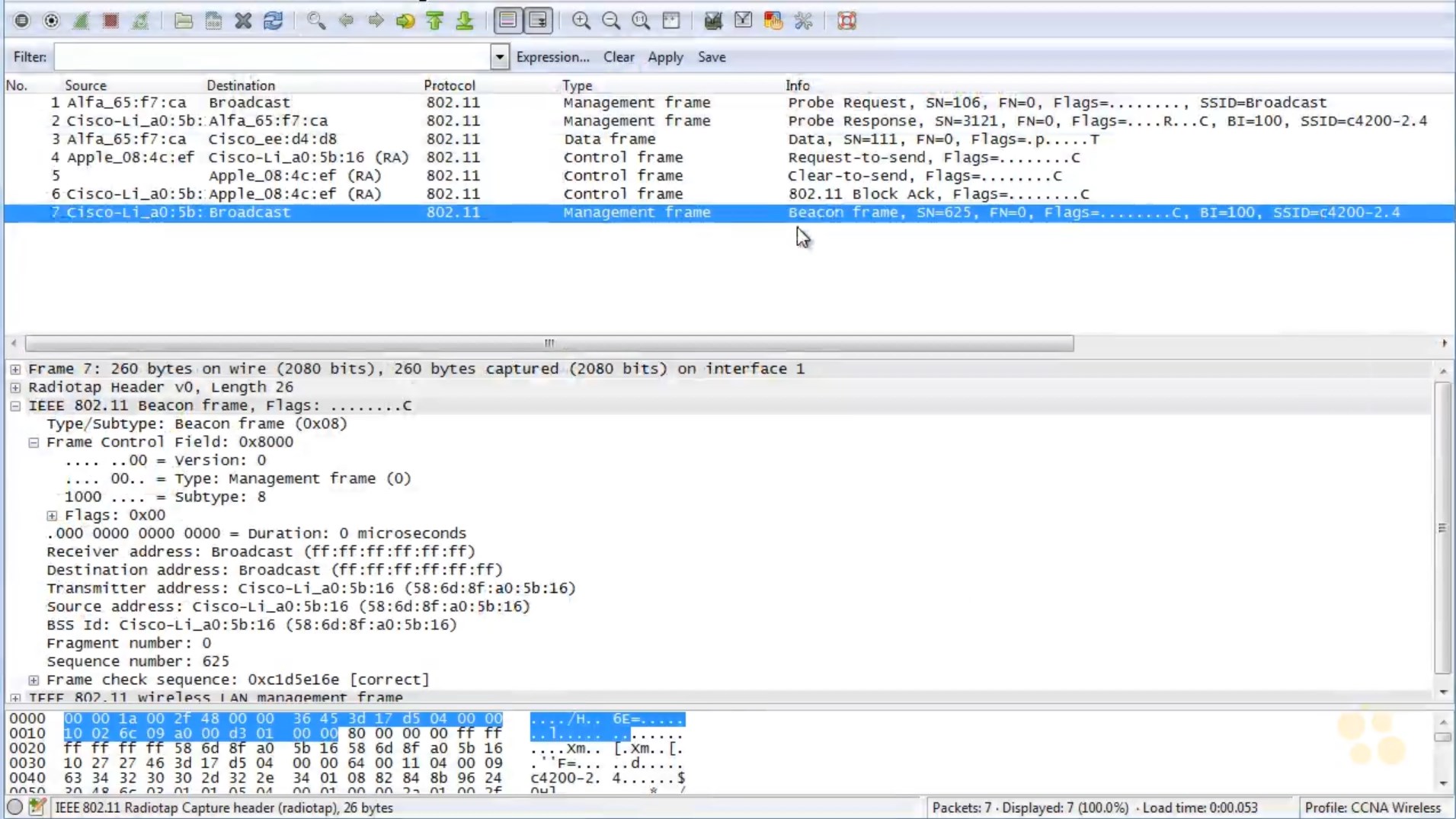 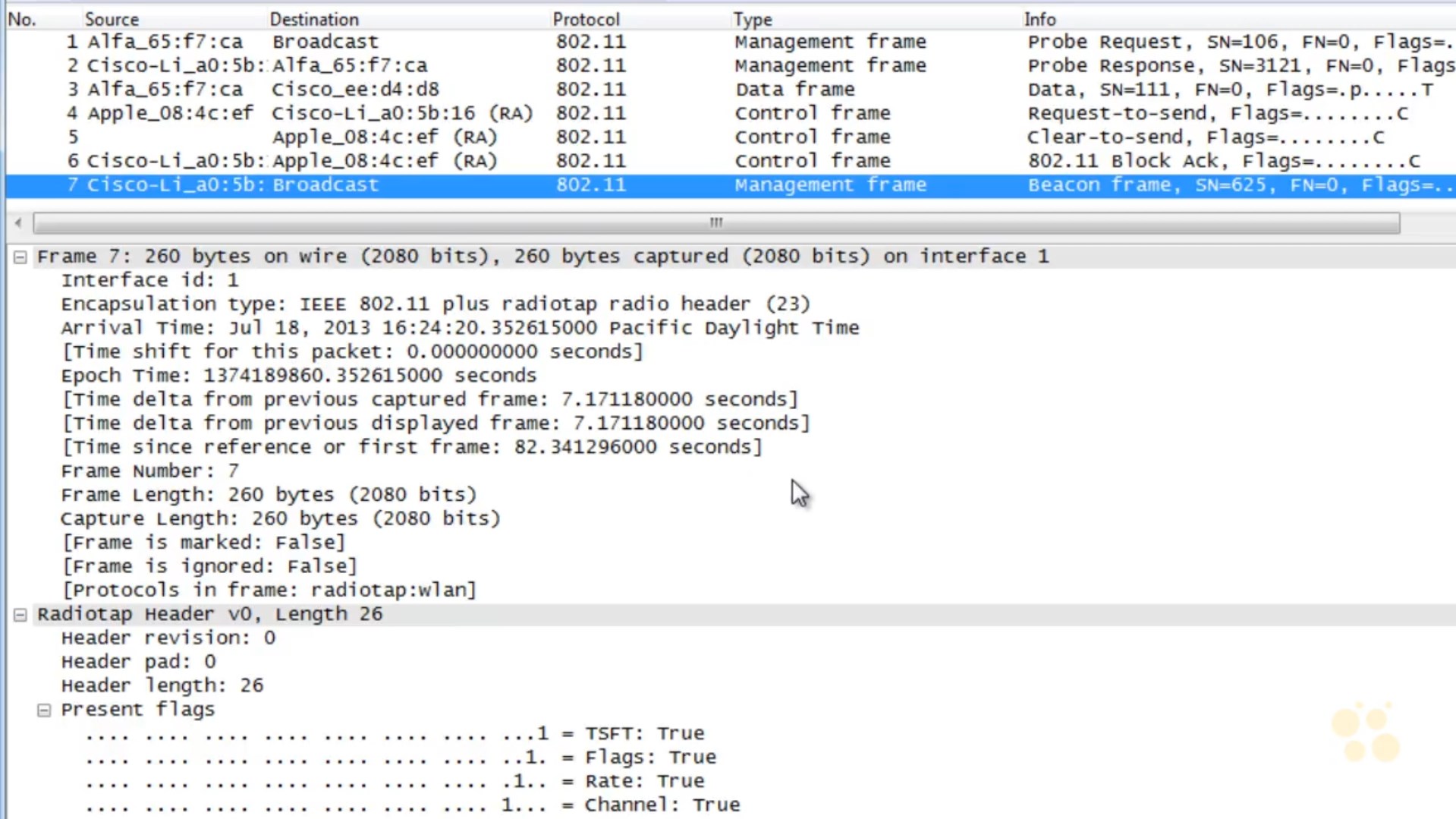 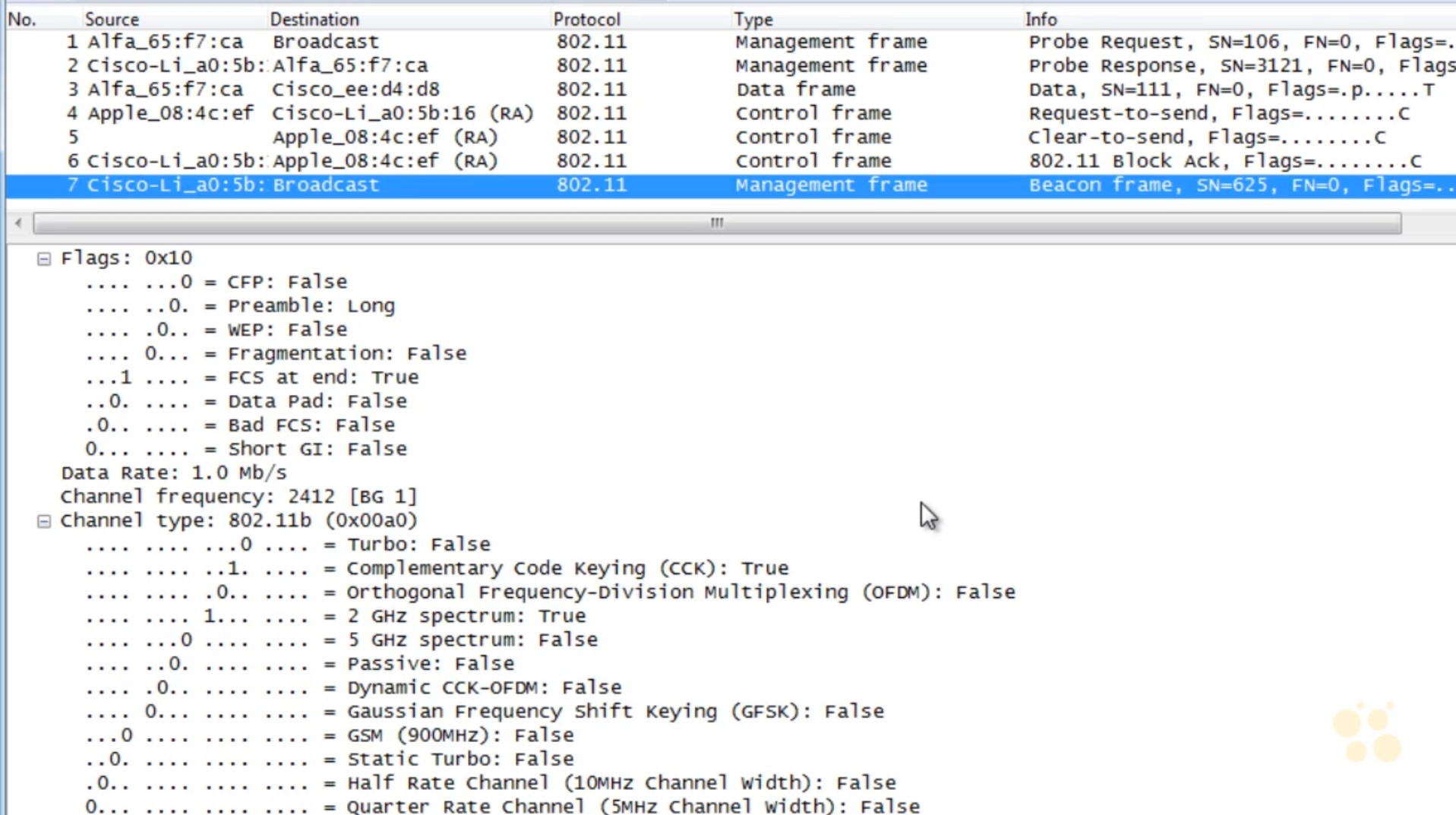 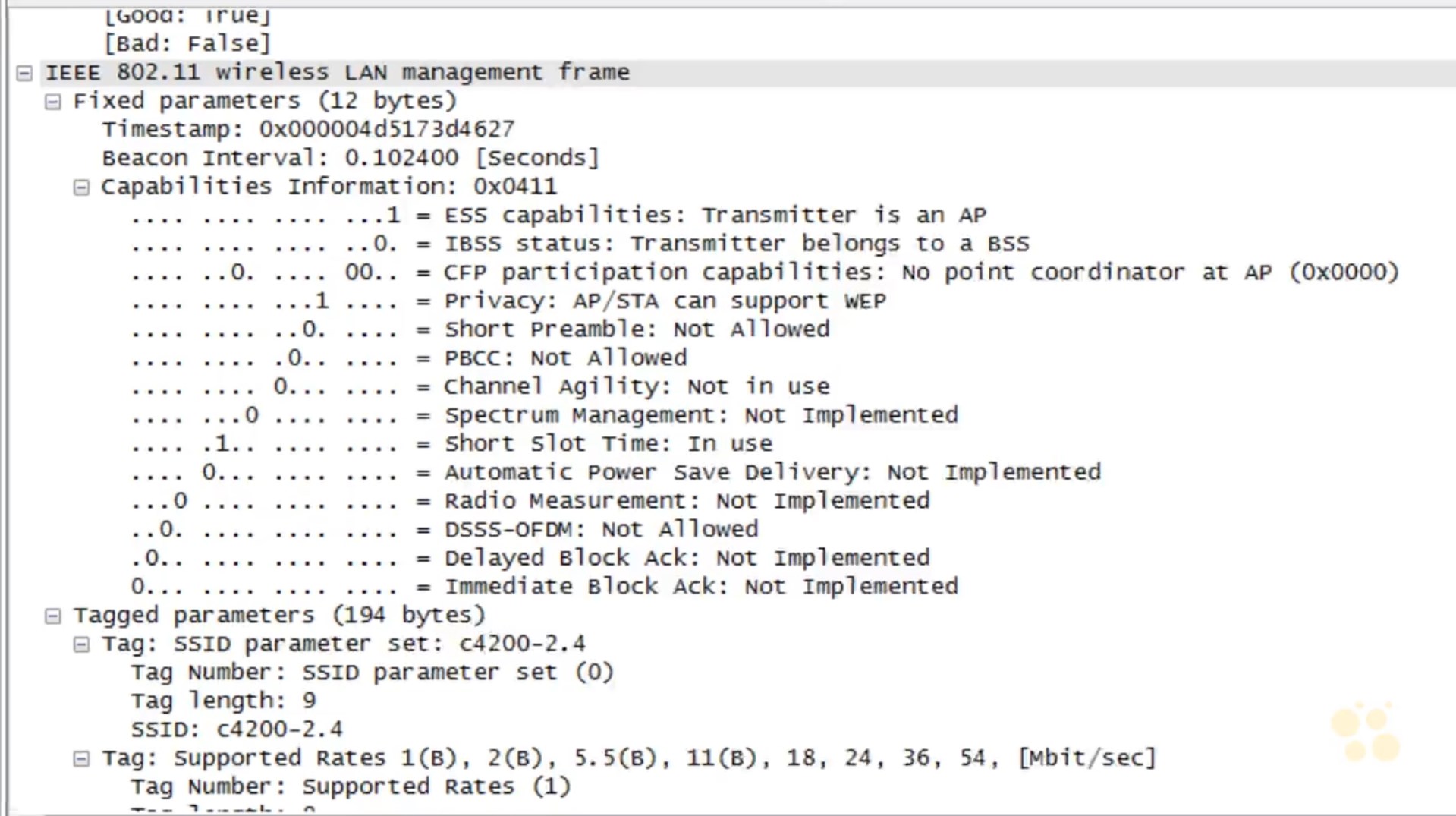 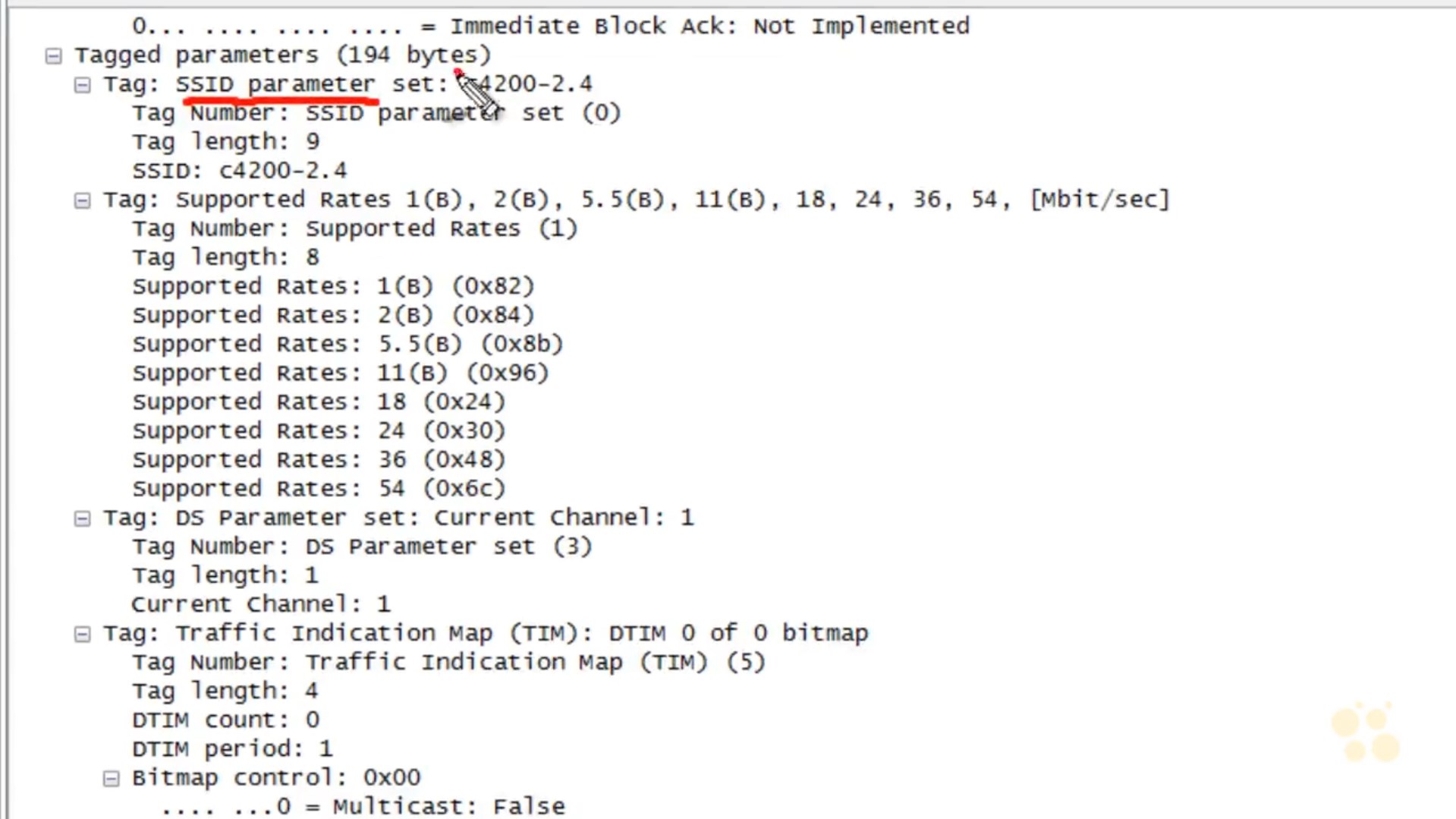 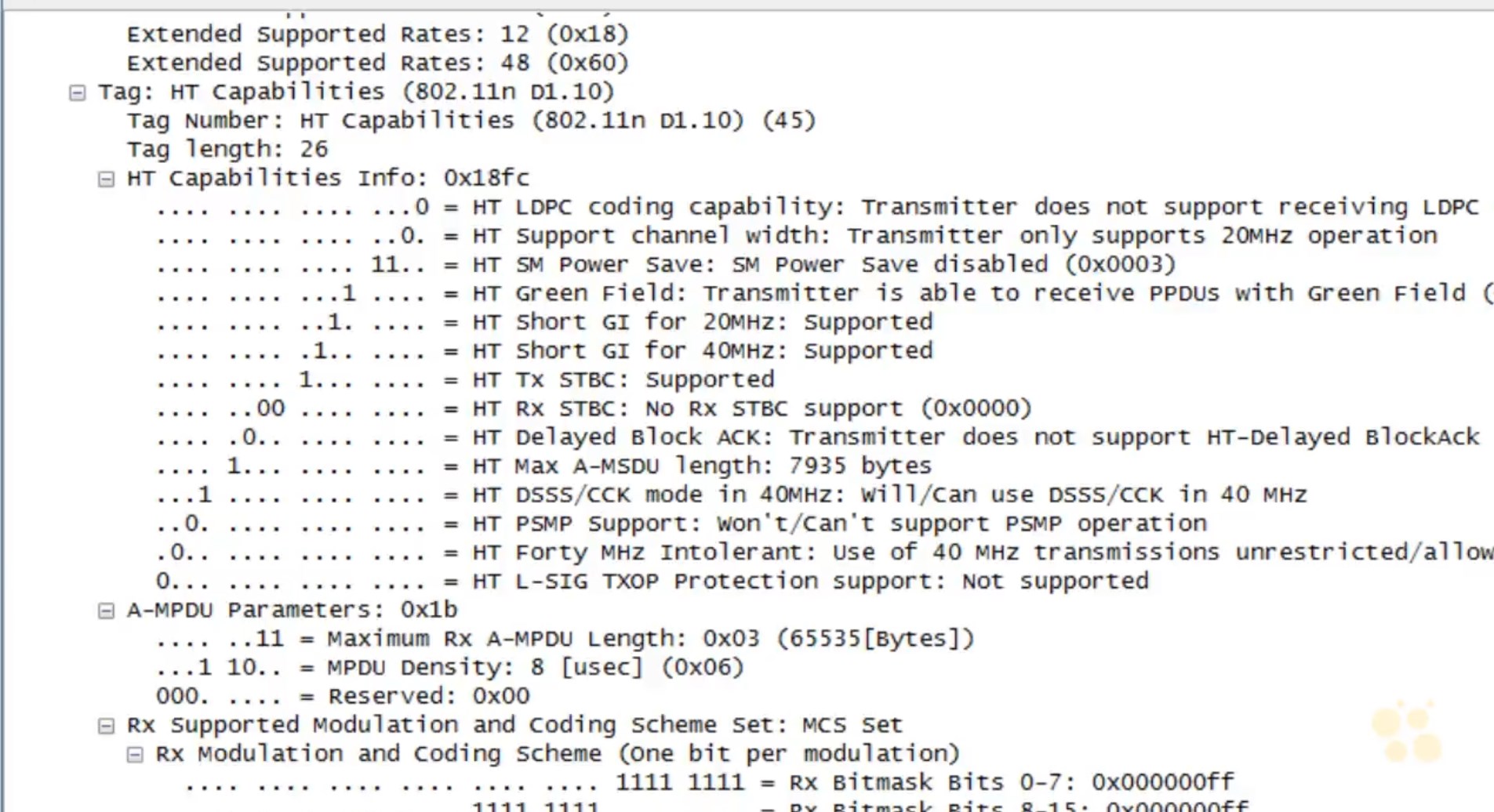 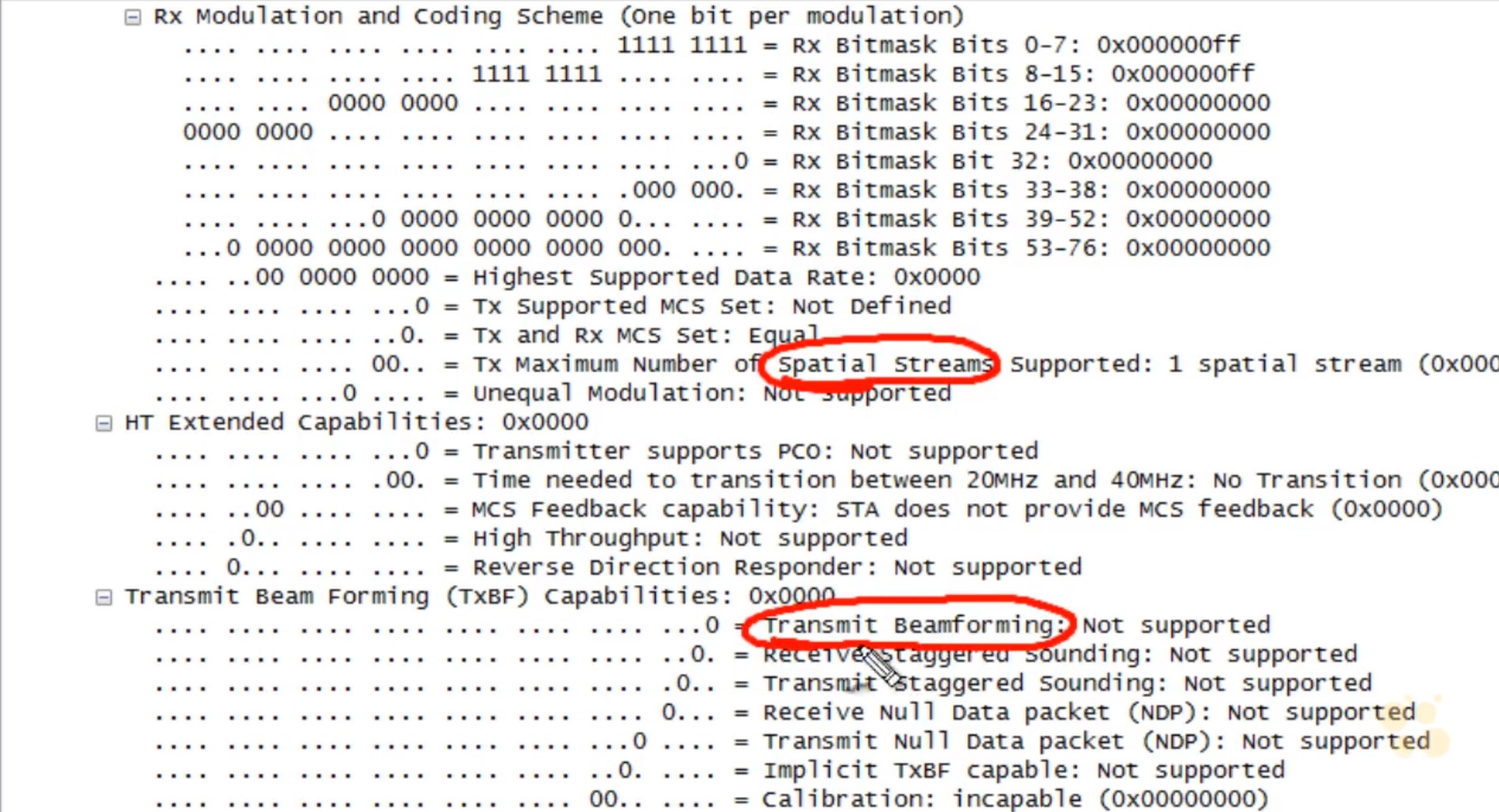 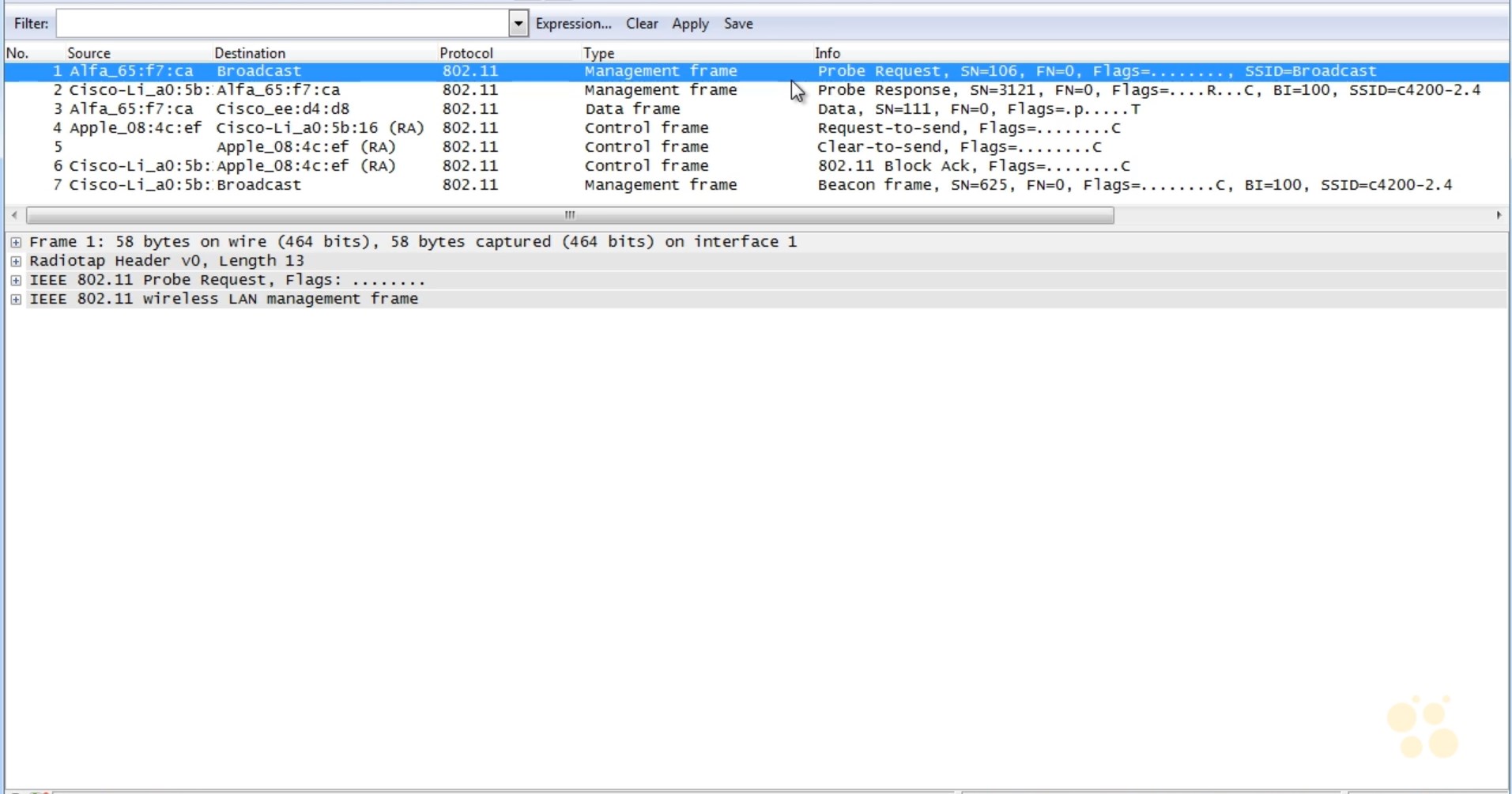 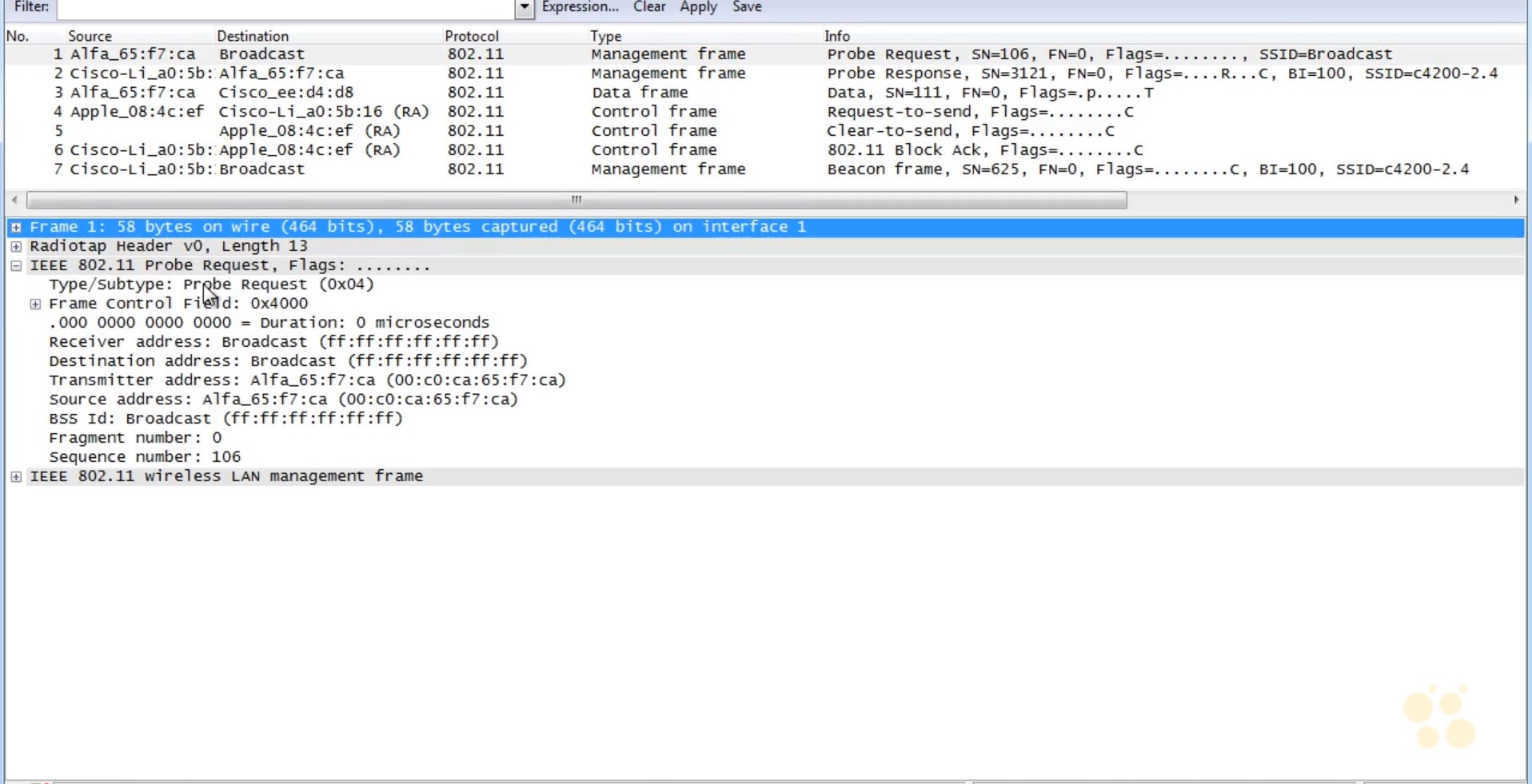 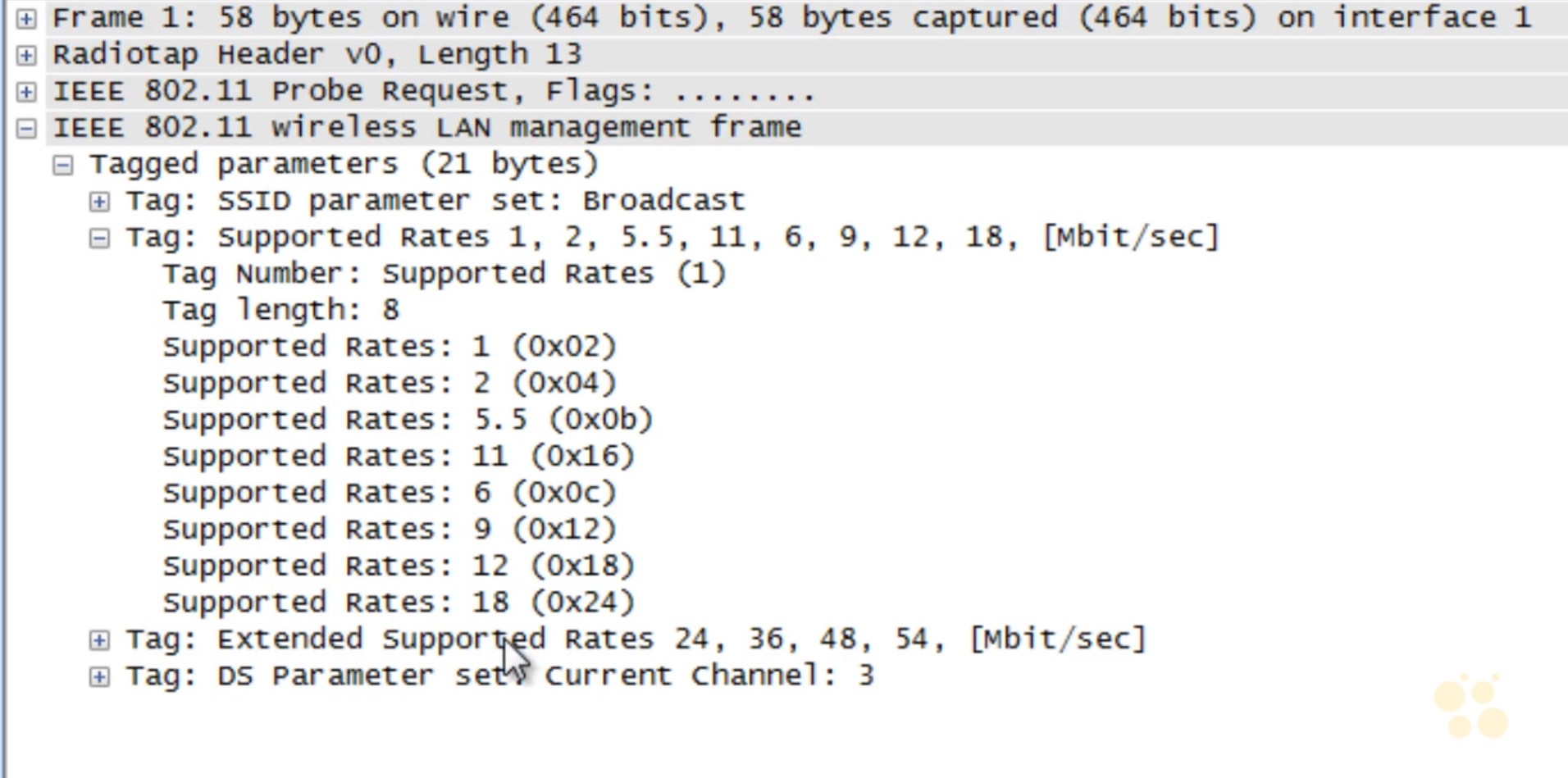 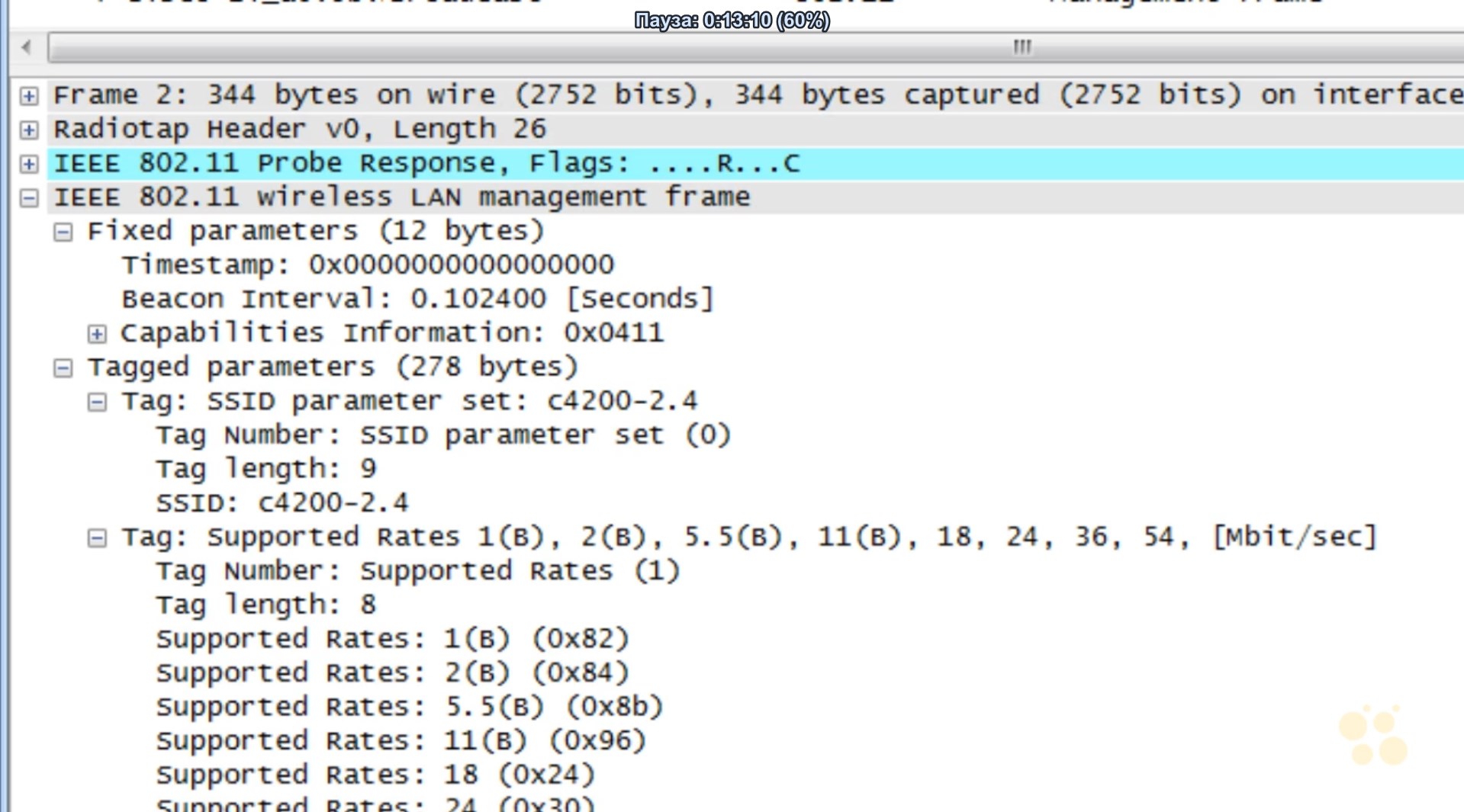 Дякую за увагу!